ИНДИВИДУАЛИЗАЦИЯ ОБРАЗОВАТЕЛЬНОГОПРОЦЕССА В ДОО
Воспитатель МАДОУ  Д/с № 1
«Голубой кораблик»
Малеева Наталья Владимировна
Высшая  квалиф. категория
Стаж работы  28 лет
г.Реж, Сведловская область
2017 год
Д/с  -  ПЕРВАЯ  ОБЯЗАТЕЛЬНАЯ СТУПЕНЬ ОБЩЕГО ОБРАЗОВАНИЯ
ПОДДЕРЖКА  ИНДИВИДУАЛЬНОСТИ
ДЕТЕЙ
УСЛОВИЕ ФГОС
ПОДДЕРЖКА  ИНИЦИАТИВНОСТИ  ДЕТЕЙ
ГАРАНТИЯ
ДОСТУПНОСТЬ
КАЧЕСТВО
ОБРАЗОВАНИЯ
ФГОС
1.4.2).  «Построение образовательной деятельности на основе индивидуальных особенностей каждого ребенка,
при которой сам ребенок становится  активным в выборе  содержания своего образования, становится субъектом образования (далее – индивидуализация образования)»
Индивидуализация –  это деятельность взрослого (педагога) и самого ребенка  по поддержке и развитию  того единичного, своеобразного, что заложено в данном индивиде от природы, и что он приобрёл в индивидуальном опыте
ФГОС
УСЛОВИЯ ДЛЯ  ДЕТЕЙ  В ДОО
ИНДИВИДУАЛИЗАЦИИ
ПОЗИТИВНУЮ СОЦИАЛИЗАЦИЮ
РАЗВИТИЕ ИНИЦИАТИВЫ
ЛИЧНОСТНОЕ РАЗВИТИЕ
РАЗВИТИЕ ТВОРЧЕСКИХ
СПОСОБНОСТЕЙ
ИНДИВИДУАЛИЗАЦИЯ
СОТРУДНИЧЕСТВО
ВИДЫ 
ДЕЯТЕЛЬНОСТИ
СО ВЗРОСЛЫМИ:
ПЕДАГОГИ
РОДИТЕЛИ
СВЕРСТНИКАМИ
Игровая
 Коммуникативная
Познавательно-исследовательская
Восприятие художественной литературы и фольклора
Самообслуживание, бытовой труд
 Конструирование 
  Изобразительная 
Музыкальная
  Двигательная
ПРИНЦИП ИНДИВИДУАЛИЗАЦИИ
Я.А.КОМЕНСКИЙ:

подобрать средства, методы и приемы соответственно к каждому ребенку, 

сделать ребенка ядром воспитательных отношений
Л.Н.ТОЛСТОЙ
К.Д.УШИНСКИЙ:

необходимость индивидуальной помощи ребенка в познании окружающего мира
ОСНОВНЫЕ ПОНЯТИЯИНДИВИДУАЛИЗАЦИИ ОБРАЗОВАТЕЛЬНОГО ПРОЦЕССА
ИНДИВИДУАЛИЗАЦИЯ

(деятельность взрослого
 и ребенка по поддержке
 и развитию единичного того, что заложено от природы 
и то, что он приобрел в индивидуальном опыте)
ИНДИВИДУАЛЬНЫЙ ПОДХОД

(учет особенностей и уровня воспитанности ребенка, 
условий его жизни, 
уровня его развития, 
умственных способностей,
характера)
ИНДИВИДУАЛЬНОСТЬ
(уникальность, своеобразие личности)
ИНДИВИДУАЛИЗАЦИЯ ОБРАЗОВАНИЯ
НАПРАВЛЕНИЯ
ИОТ
ИНДИВИДУАЛЬНАЯ ПРОГРАММА РАЗВИТИЯ КАЖДОГО РЕБЕНКА ТОЛЬКО В ЕГО ВРЕМЕНИ, В ЕГО ПРОСТРАНСТВЕ
САМОСТОЯТЕЛЬ-НАЯ  ДЕЯТЕЛЬНОСТЬ ДЕТЕЙ
САМОСТОЯТЕЛЬНЫЙ ВИД ДЕЯТЕЛЬНОСТИ РЕБЕНКА
(САМОСТОЯТЕЛЬНО И ИЗБИРАТЕЛЬНО ОБРАЩАЕТСЯ К РАЗНЫМ ИСТОЧНИКАМ ИНФОРМАЦИИ)
НОД, СОВМЕСТНАЯ ДЕЯТЕЛЬНОСТЬ
СИНТЕЗ ОРГАНИЗУЕМОГО И САМООРГАНИЗУЕМОГО ОБУЧЕНИЯ, В ХОДЕ КОТОРОГО
 ИНФОРМАЦИЯ, ПОЛУЧЕННАЯ 
РЕБЕНКОМ ИЗ РАЗНЫХ 
ИСТОЧНИКОВ ПРИОБРЕТАЕТ 
СТАТУС СУБЪЕКТНОГО
 (ПЕРСОНАЛЬНОГО) ЗНАНИЯ
РЕЗУЛЬТАТ ЖИЗНЕДЕЯТЕЛЬНОСТИ РЕБЕНКА В ВИДЕ ЛИЧНОСТНЫХ СМЫСЛОВ, СФОРМИРОВАННЫХ ОБЩЕСТВЕННЫХ ДЕЙСТВИЙ
КУЛЬТУРНЫЕ ПРАКТИКИ
ПРОЯВЛЕНИЕ
ИНДИВИДУАЛИЗАЦИИ
ПРЕДОСТАВЛЕНИЕ     РЕБЕНКУ
 ВЫБОРА  И  САМОСТОЯТЕЛЬНОСТИ
ЦЕНТРЫ  АКТИВНОСТИ
ИЗБЕЖАТЬ ОДНООБРАЗИЯ
ВИД ДЕЯТЕЛЬНОСТИ
СВЕРСТНИКИ
ЧУВСТВО ЗНАЧИМОСТИ И ИНИЦИАТИВНОСТИ
ПАРТНЕРЫ
ОБОГАТИТЬ ДЕЯТЕЛЬНОСТЬ НОВЫМ СОДЕРЖАНИЕМ С ПОМОЩЬЮ ВОПРОСОВ
ВЗРОСЛЫЕ
ПРИНЦИП     ИНДИВИДУАЛИЗАЦИИ НОД
Предоставить выбор деятельности по теме
Уметь отвечать на вопросы, просьбы, не относящиеся к теме, подхватывая и развивая высказанные идеи
Проводя параллельно с занятием наблюдение, находиться  на уровне глаз детей, как можно ближе к ним
Детские работы – своеобразный метод сбора информации о воспитаннике,отражение индивидуального видения мира и способ запечатления его в творческом продукте
РЕБЕНОК-ВОСПИТАТЕЛЬ-СЕМЬЯ
ОСОБЕННОСТИ
ИНТЕРЕСЫ
СКЛОННОСТИ
СОЦИАЛЬНЫЙ ЗАПРОС СЕМЬИ
ВЫХОД НА СОВМЕСТНУЮ  ПРОЕКТНУЮ ДЕЯТЕЛЬНОСТЬ
КОРРЕКЦИЯ РАБОТЫ ПЕДАГОГА
ИНДИВИДУАЛИЗАЦИЯ
НЕОБХОДИМАЯ СОСТАВЛЯЮЩАЯ ОБРАЗОВАТЕЛЬНОГО ПРОЦЕССА
РЕБЕНОК
со своими особенностями  и интересами
УСЛЫШАН
ПРИНЯТ
ПОНЯТ
ДОШКОЛЬНИК
ТВОРЧЕСКИЙ
САМОСТОЯТЕЛЬНЫЙ
ИНИЦИАТИВНЫЙ
ПООЩРЯТЬ
 ИНИЦИАТИВНОСТЬ
СОЗДАВАТЬ НЕОБХОДИМЫЕ УСЛОВИЯ
ИНДИВИДУАЛЬНОСТЬ
г
и
о
ч
г
Интересы
Сила
е
а
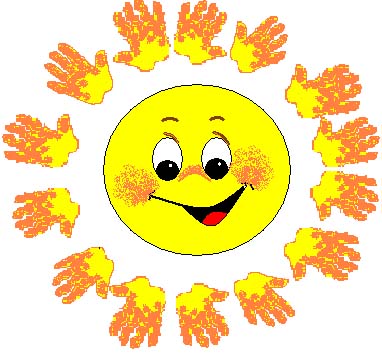 с
У
Д
О
В
Л
Е
Т
В
Р
Е
Н
Ы
д
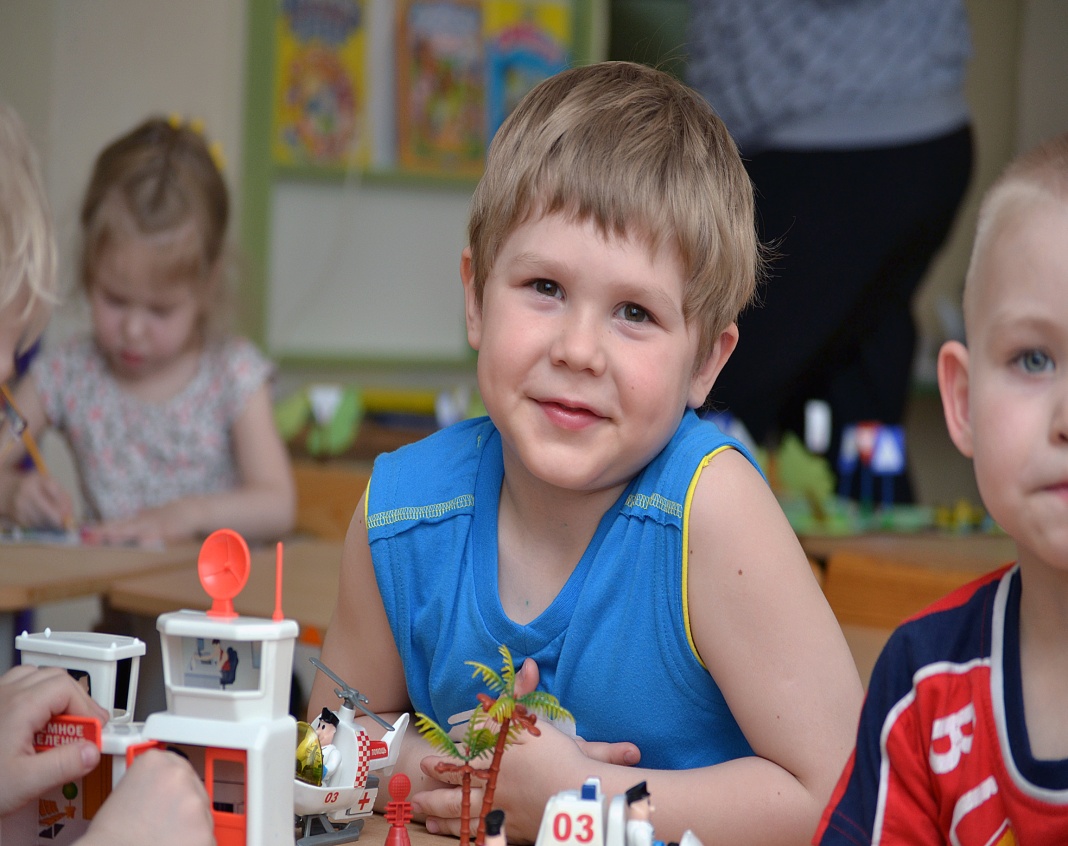 В
Ы
Я
В
Л
Е
Н
А
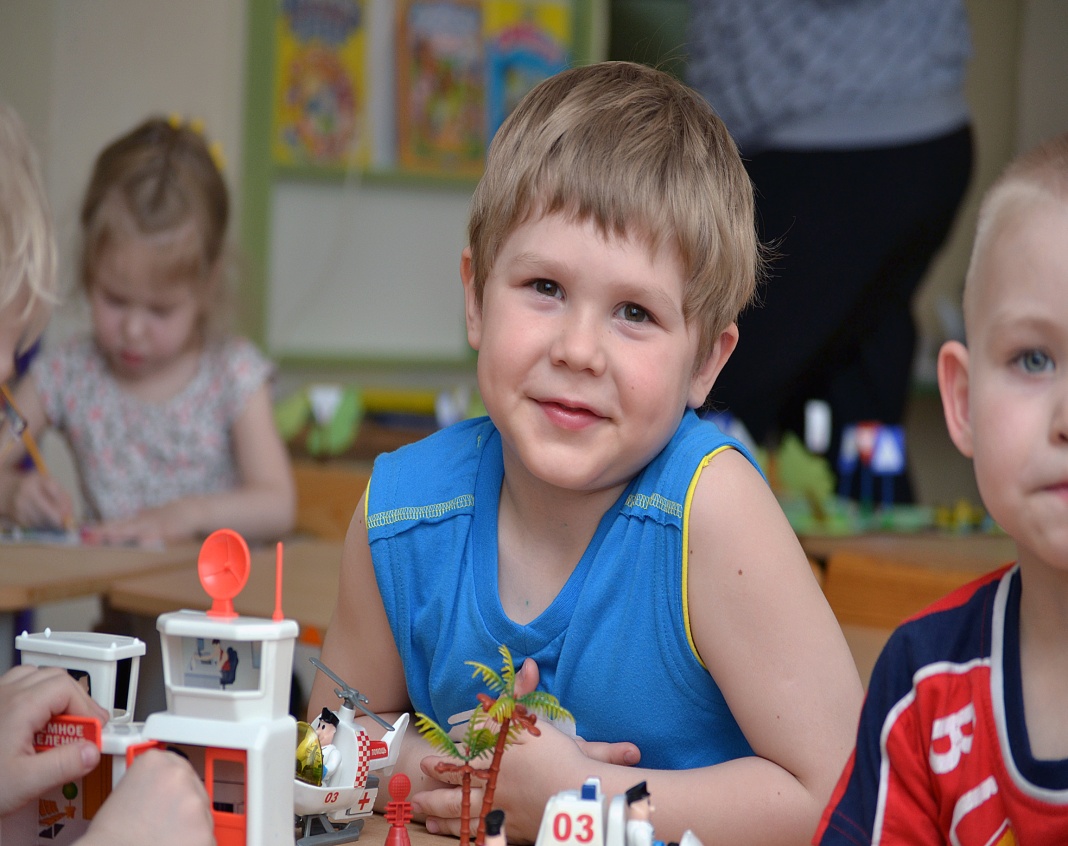 к
е
и
п
й
п
с
с
р
о
е
ц
Способности
РАЗВИТЫ